DATA 220Mathematical Methods for Data AnalysisMarch 11 Class Meeting
Department of Applied Data ScienceSan Jose State UniversityMarch 2021Instructor: Ron Mak
www.cs.sjsu.edu/~mak
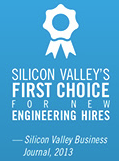 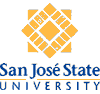 1
Discrete Random Variables
The set of possible values of a discrete random variable is a collection of isolated points on the number line.
Examples: uniformly distributed integers (such as die faces), binomial distribution, Poisson distribution

You want to know the probability of the number of occurrences of a particular value.
Example: What’s the probability that 5 customers will arrive in the next hour? (Poisson)
Example: What’s the probability that 3 studentswill get A’s? (binomial)
Discrete Random Variables, cont’d
A probability mass function gives the probability that a discrete random variable is exactly equal to some value.
The sum of all the probabilities must equal 1.
Example:

As you discovered from your lab assignment, Python haspmf functions for the variousdiscrete distributions.
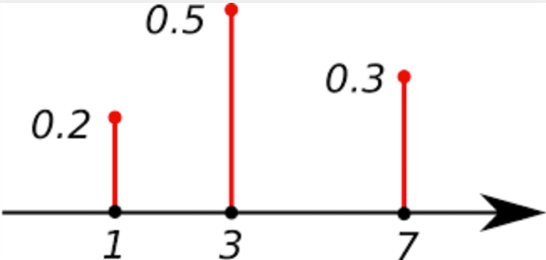 3
https://www.quora.com/What-is-the-full-form-of-PMF
Continuous Random Variables
A continuous random variable can have any value within an interval of the number line.

The value (not the probability) of a continuous random variable is given by its probability density function (PDF)

The graph of a density function f(x) is a smooth curve such that f(x) ≥ 0 
The curve cannot dip below the horizontal axis.
Example:
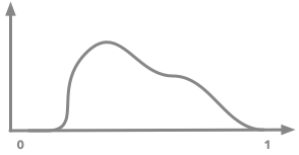 4
https://hadrienj.github.io/posts/Probability-Mass-and-Density-Functions/
Probability as the Area under the Curve
If you graph a probability density function, the probability that the continuous random variable x has a value a ≤ x ≤ b is the area under the curve in the interval of a to b.
Example: a = 0.5 and b = 0.7
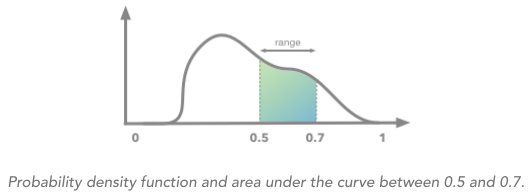 The total area
under the curvemust equal 1.
5
The Normal Probability Distribution
The normal distribution has the probability density function whose graph is a normal curve:where:
Oh, my!

That quantity in thesquare brackets isthe power to raise e.
6
Properties of the Normal Distribution
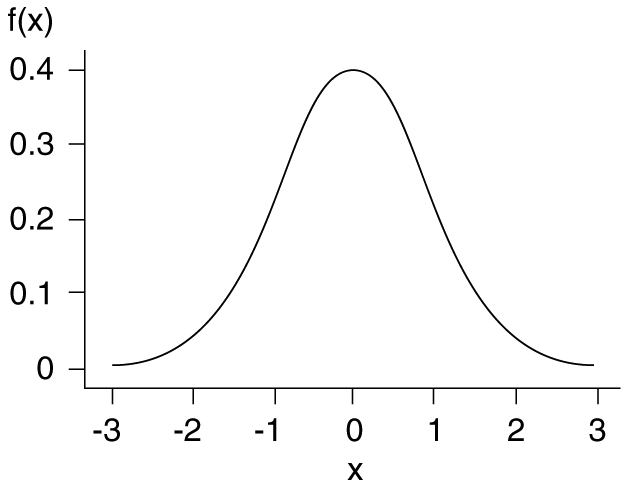 7
https://abaqus-docs.mit.edu/2017/English/SIMACAEMODRefMap/simamod-c-probdensityfunc.htm
Properties of the Normal Distribution, cont’d
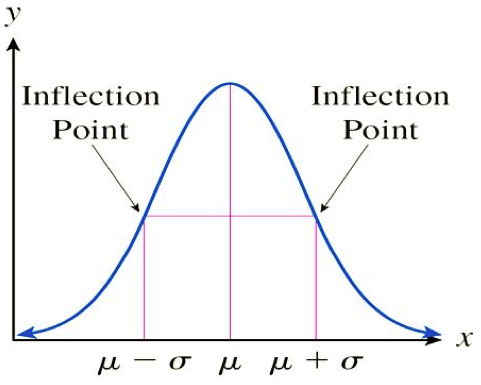 8
https://mat117.wisconsin.edu/3-the-normal-distribution/
Properties of the Normal Distribution, cont’d
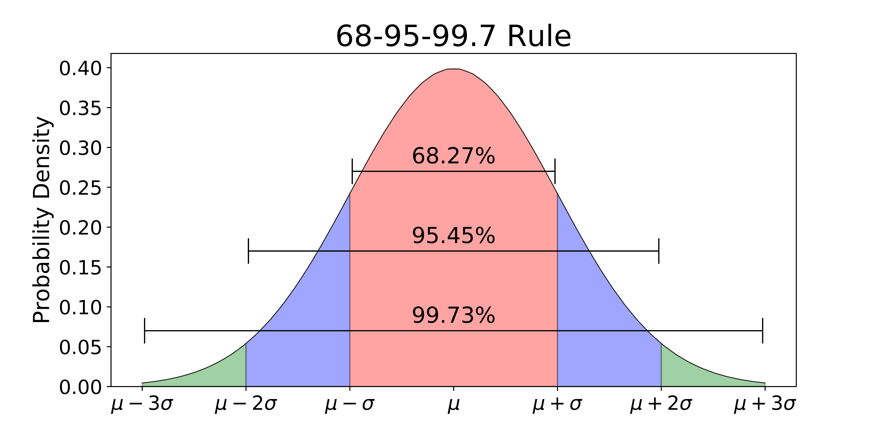 The total areamust equal 1.
9
https://towardsdatascience.com/understanding-the-68-95-99-7-rule-for-a-normal-distribution-b7b7cbf760c2
Probabilities and the Normal Distribution
To calculate the probability that a normal random variable has a value in the interval x1 to x2, we must calculate the area under its normal curve within that interval.
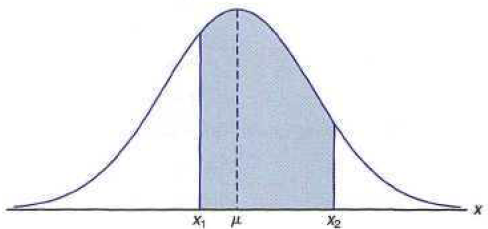 Oh, no.
Not calculus!
10
http://wongsumurpecung.blogspot.com/2013/05/areas-under-normal-curve.html
The Standard Normal Distribution
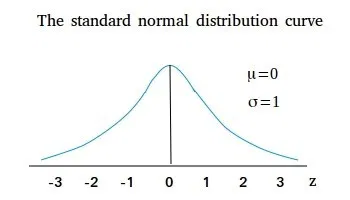 z scores
11
Standard Normal Distribution Probabilities
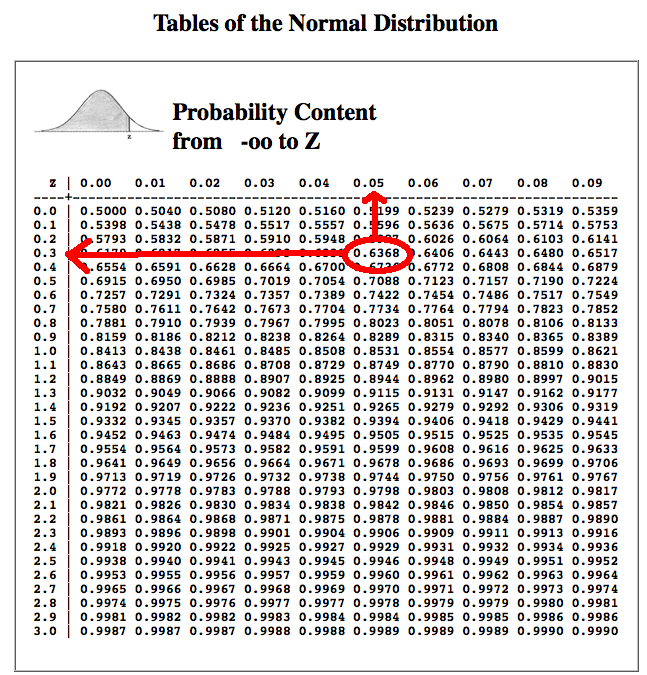 P(z ≤ 0.35) = 0.6368
Cumulative distribution function F(x)

The probability that a random valuewill be less than or equal to x.

Therefore, for the standard normal
distribution: F(x) = P(z  ≤  x)

Example: F(0.35) = 0.6368
12
https://i.warosu.org/data/sci/img/0068/75/1415929799464.png
Standard Normal Distribution Probabilities, cont’d
The z values of a standard normal distribution are called z scores.

For a standard normal distribution table, see
https://www.math.arizona.edu/~rsims/ma464/standardnormaltable.pdf
13
Standard Normal Distribution Probabilities, cont’d
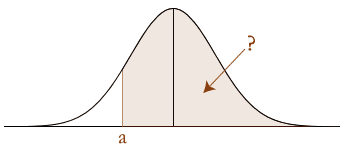 Use the fact that the
standard normal curve
is ß about 0.
Some tables only
show positive values
of z.
-a
P(z > -a) = P(z < a)
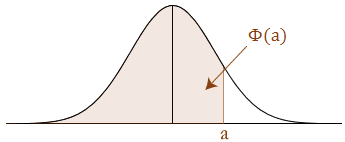 14
https://statistics.laerd.com/statistical-guides/normal-distribution-calculations.php
Standard Normal Distribution Probabilities, cont’d
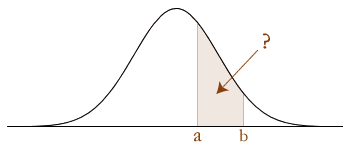 P(a < z < b) = P(z < b) – P(z < a)
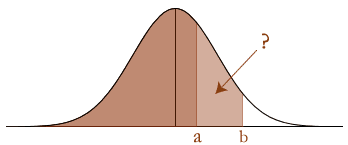 15
https://statistics.laerd.com/statistical-guides/normal-distribution-calculations.php
Standard Normal Distribution Probabilities, cont’d
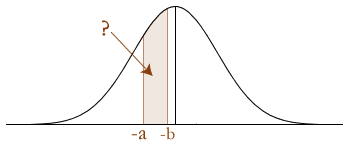 P(-a < z < -b) = P(b < z < a) = P(z < a) – P(z < b)
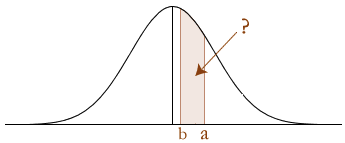 16
https://statistics.laerd.com/statistical-guides/normal-distribution-calculations.php
Standard Normal Distribution Probabilities, cont’d
Remember that the total area under the curve equals 1.
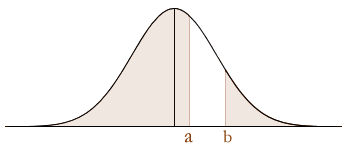 P(z < a) + P(z > b) = 1 - P(a < z < b)
StandardNormal.ipynb
17
https://statistics.laerd.com/statistical-guides/normal-distribution-calculations.php
Confidence Interval
18
Confidence Interval, cont’d
19
Confidence Interval, cont’d
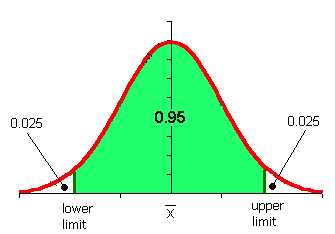 lower
tail
upper
tail
20
Confidence Interval, cont’d
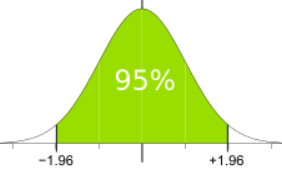 21
Confidence Interval, cont’d
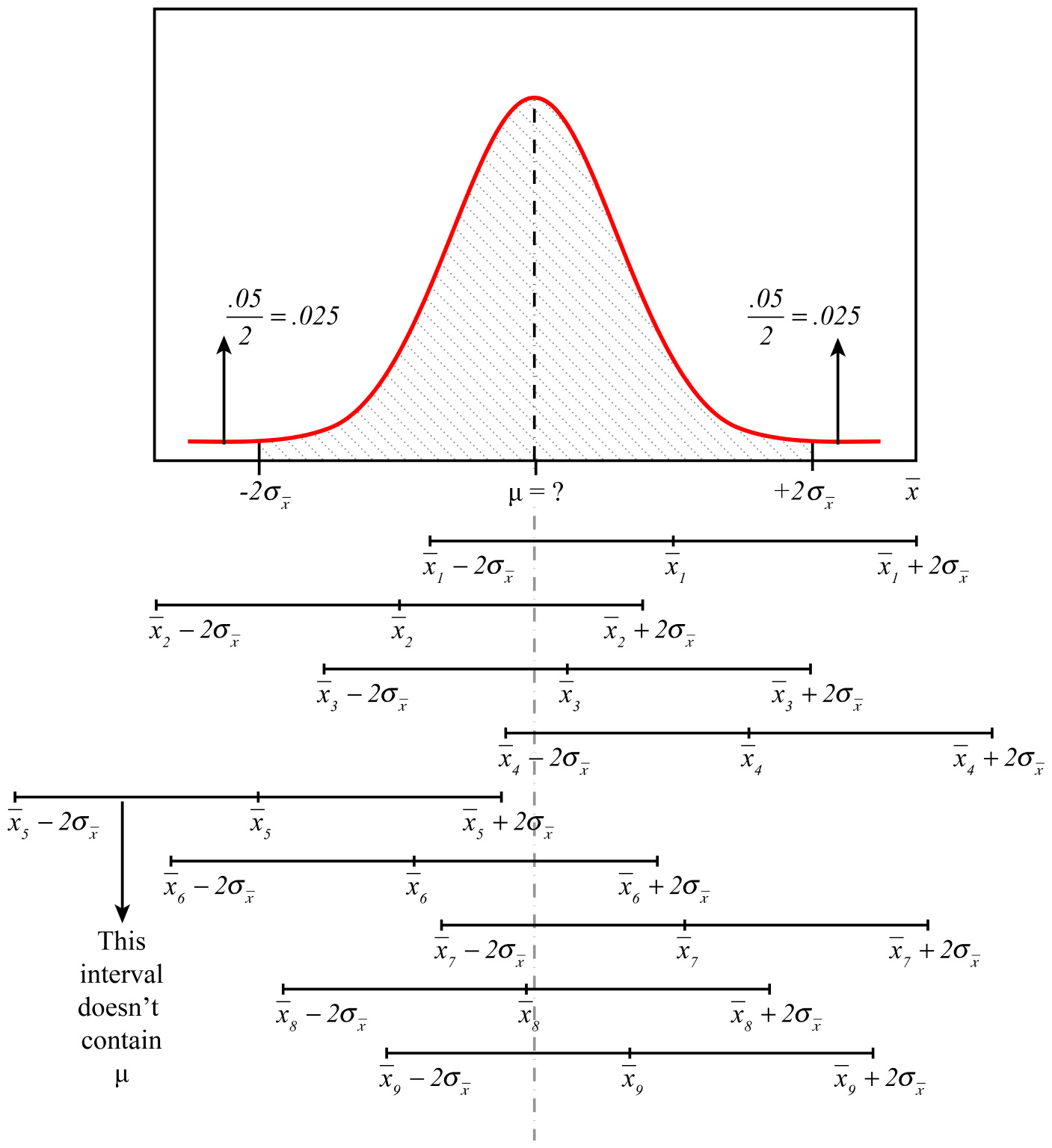 95% of the
confidence 
intervals we 
create from
the samples
will capture μ.
Statistics, 3rd ed.
by Bob Donnelly, Jr. 
and Fatma Abdel-Raouf
Alpha, 2016
ISBN 978-1-4654-5166-8
22
Confidence Interval, cont’d
90%: z = 1.645
95%: z = 1.96
99%: z = 2.58
23
Critical Values for z
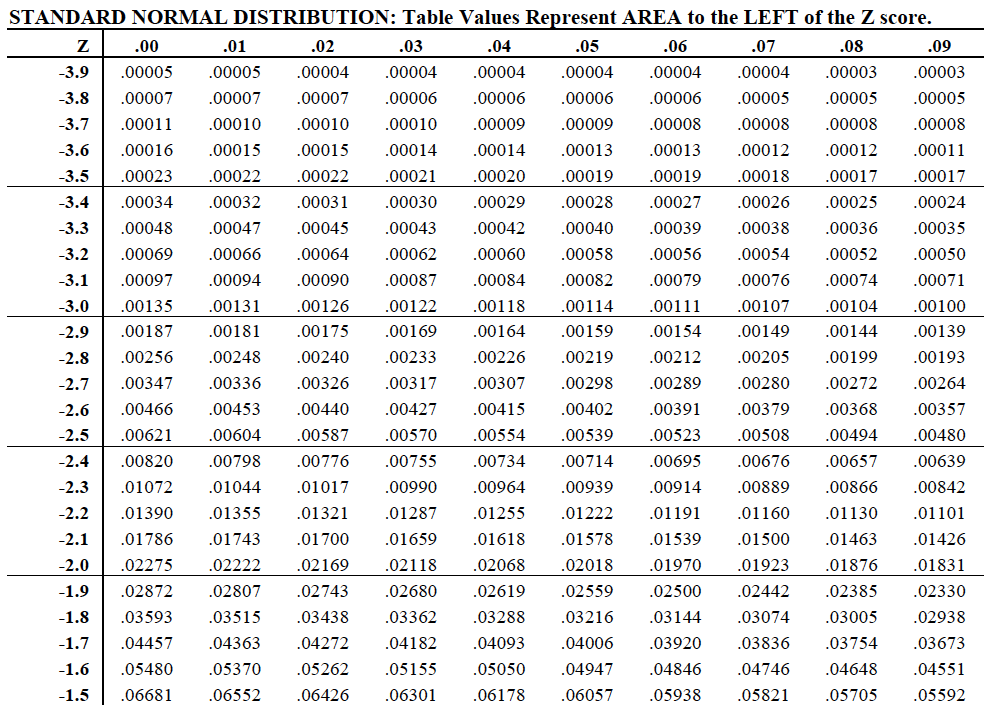 At the 99% confidence level,the area in the tails should each be 0.01 / 2 = 0.005.
The critical z value is 2.58.
At the 95% confidence level,the area in the tails should each be 0.05 / 2 = 0.025.The critical z value is 1.96.
At the 90% confidence level,the area in the tails should each be 0.10 / 2 = 0.05.
The critical z value is 1.645.
24
Confidence Interval Example
A study involved 44 individuals whose work exposed them to loud noises, causing hearing loss. Each person was asked to identify the loudness level in dB of a 10 kHz signal.



A 90% confidence interval for µ isor (26.5, 37.5).
44
32.0 dB
22.0 dB
1.645
25
The Confidence Interval Compromise
Why settle for 90% confidence when 95% or even 99% is possible?

Higher confidence levels have wider confidence intervals.

The cost of higher reliability is less precision.

The 95% confidence interval is a good compromise between reliability and precision.
26
Level of Significance
27
Level of Significance, cont’d
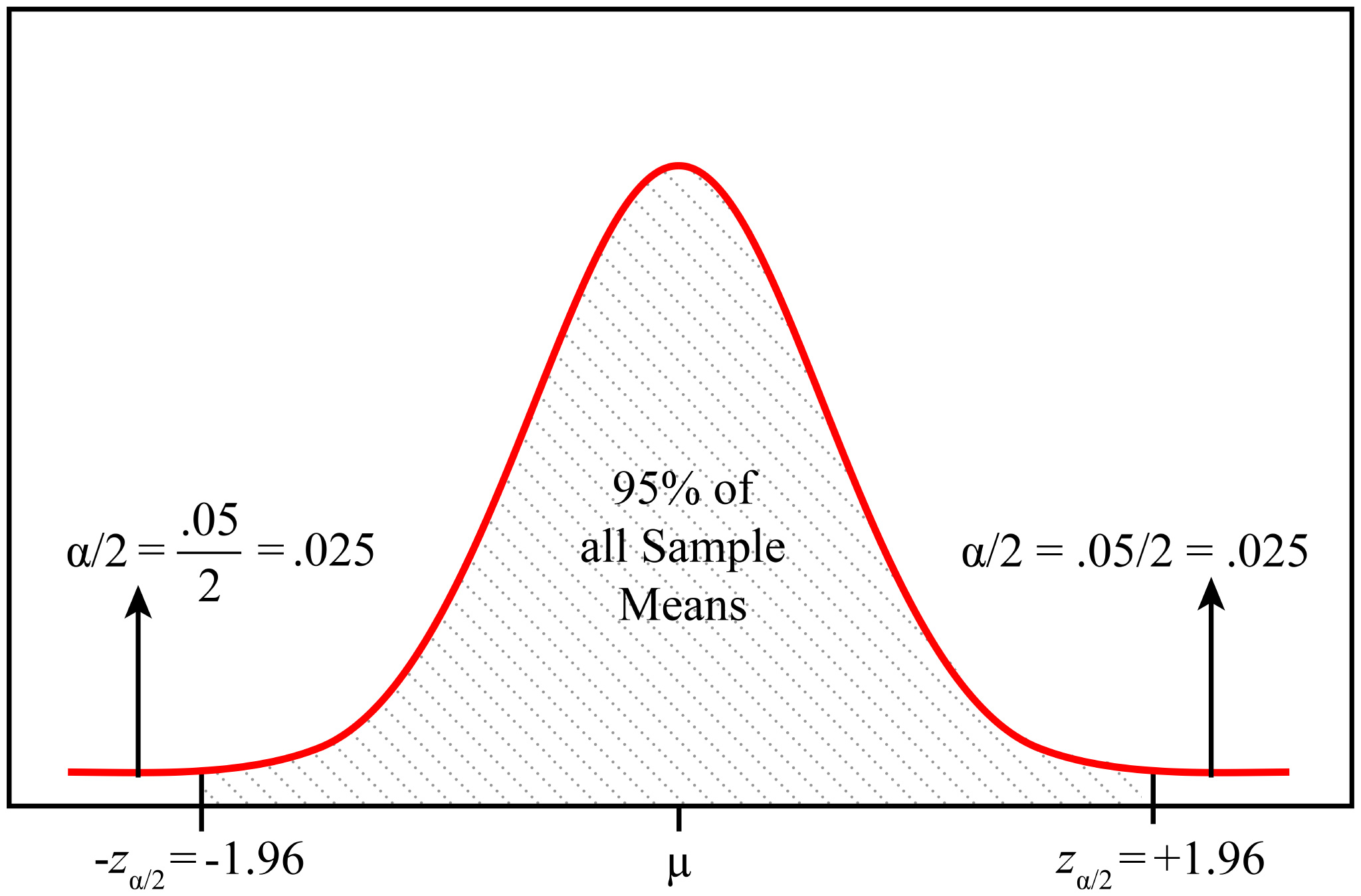 Statistics, 3rd ed.
by Bob Donnelly, Jr. 
and Fatma Abdel-Raouf
Alpha, 2016
ISBN 978-1-4654-5166-8
28
Margin of Error
A confidence interval is a range of value used to estimate a population parameter.
It’s associated with a specific confidence level.

The margin of error (ME) determines the width of the confidence interval
It’s the amount of sampling error in the results of a survey or poll.
29
Margin of Error Example
Collect a random sample of 30 bowls of cereals to calculate a 95% confidence interval for the average amount of carbohydrates in a bowl.
30
29 grams
8.74 grams
1.96
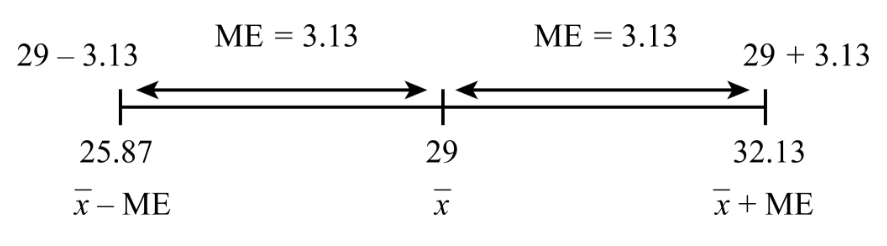 Statistics, 3rd ed.
by Bob Donnelly, Jr. 
and Fatma Abdel-Raouf
Alpha, 2016
ISBN 978-1-4654-5166-8
30
Break
7:??
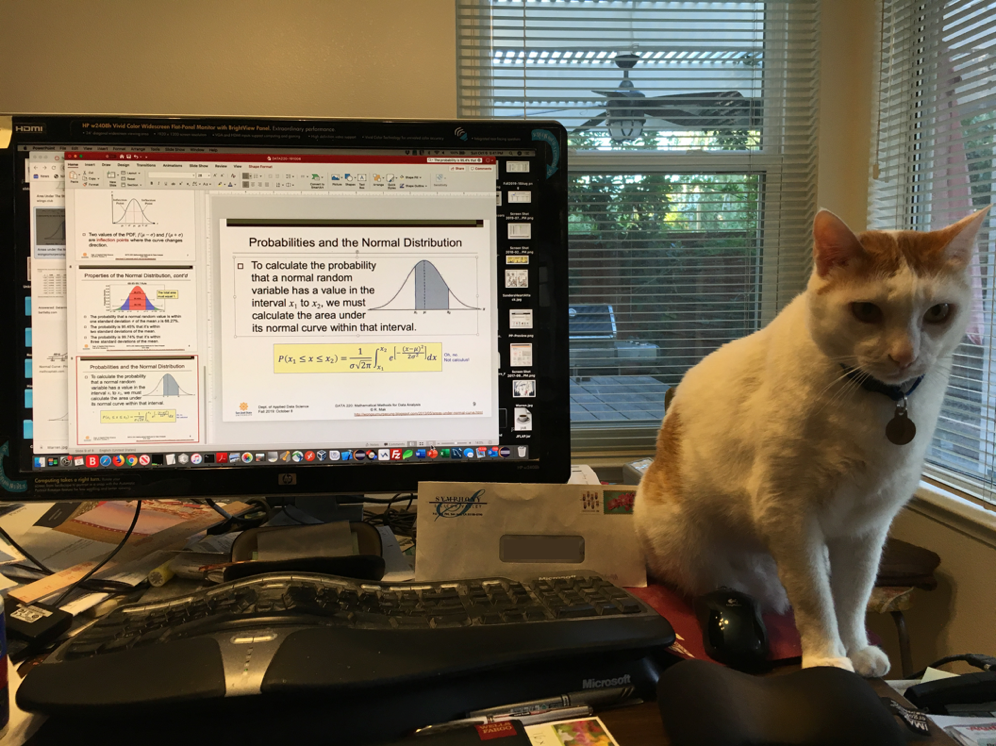 Cats do not like calculus.
31
Small Sample Estimates of µ
32
Student’s t Distribution
33
Properties of the t Distribution
The t curve corresponding to a given degree of freedom df is bell-shaped and centered at 0.
Similar to the standard normal z curve.

Any t curve is more spread out than the z curve.
It gives less accurate estimates.

As the df increases, the spread of the corresponding t curve decreases.
The t curves approach the z curve.
34
Properties of the t Distribution, cont’d
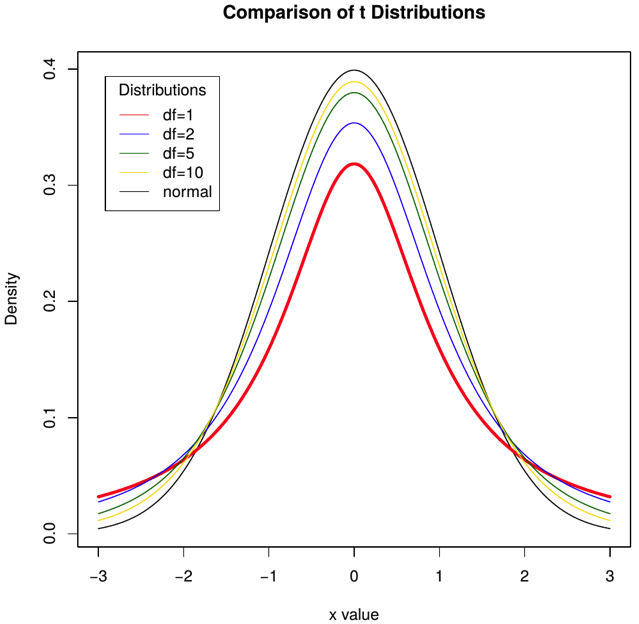 35
https://stackoverflow.com/questions/49236741/plot-student-s-t-distribution-with-degrees-of-freedom
Student’s t Distribution, cont’d
William Sealy Gosset (1876-1937) was an English statistician, chemist, and brewer.

He pioneered small sample experimental design andanalysis and developedthe t distribution.

He published under the pen name “Student”.
See https://en.wikipedia.org/wiki/William_Sealy_Gosset
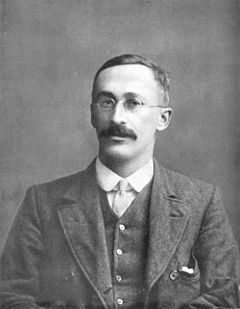 36
The t Confidence Interval
Let x1, x2, ... xn be a random sample froma normal population distribution. Then the sampling distribution of the standardized variable


is the t distribution with n – 1 degrees of
freedom.
37
The t Confidence Interval, cont’d
Let x1, x2, ... xn be a random sample from anormal population distribution with mean µ. Then the t confidence interval for µ is

where the critical value is based onn – 1 degrees of freedom.
Table of t critical values:https://www.oreilly.com/library/view/statistical-thinking-improving/9781118094778/OEBPS/9781118094778_epub_bm_09.htm
38
Table of t Critical Values
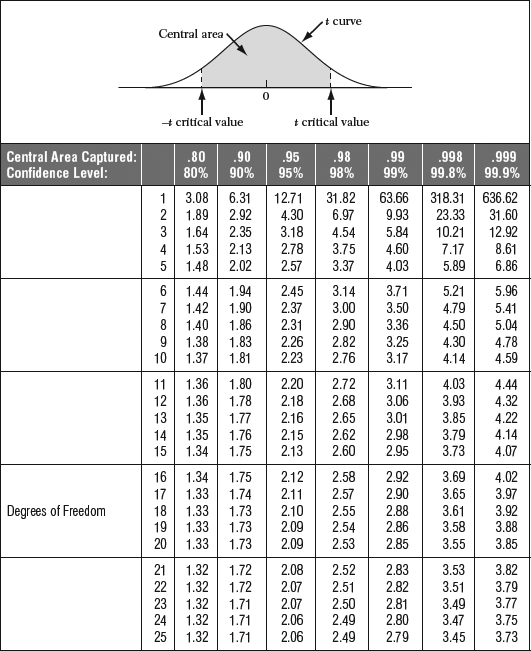 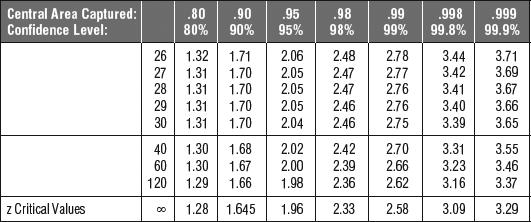 https://www.oreilly.com/library/view/statistical-thinking-improving/9781118094778/OEBPS/9781118094778_epub_bm_09.htm
The t critical value for a 99% confidence interval based on 19 df.
39
Example: The t Confidence Interval
Consider these 20 random values:


Assume the population distribution is normal.




The t critical value for a 99% confidence interval based on 19 df is 2.86. The interval is
sample mean:
sample variance:
sample standard deviation:
40
Interpretation of Confidence Intervals
41
Interpretation of Confidence Intervals, cont’d
42
Interpretation of Confidence Intervals, cont’d
43
Example Interpretation of Confidence Intervals
“Increased Vital and Total Lung Capacity in Tibetan Compared to Han Residents of Lhasa”(Amer. J. of Physical Antro. (1991): 341–351)
44
Example Interpretation, cont’d
At the 95% confidence level:


Based on the information provided in the sample of theTibetan residents, their mean total lung capacity is between 6.43 and 7.17 liters.
Based on the information provided in the sample of the Han residents, their mean total lung capacity is between 5.89 and 6.59 liters.
The relatively wide intervals indicate that the value of the population mean was not precisely estimated, due to the low sample sizes.
The overlapping intervals cast doubt on the conclusion that the Tibetan residents had higher lung capacities than the Han residents.
Tibetan residents:
Han residents:
45
Hypothesis Testing
A hypothesis is a claim or statement about the value of a single population parameter or about the values of several population parameters.
Not claims or statements about sample statistics.

A hypothesis testing problem considers two contradictory hypotheses, H0 and Ha.

H0 is the null hypothesis, the claim that is initially assumed to be true.

Ha is the alternative hypothesis.
46
Hypothesis Testing Example #1
A tobacco company claims that its cigarettes each contains 1.5 mg nicotine. A cancer patient is suing the company claiming that the amount of nicotine is higher. This is a serious claim against the company, and the patient must present strong evidence.

H0: µ = 1.5 mg nicotine per cigarette
Ha: µ > 1.5 mg nicotine per cigarette
47
Hypothesis Testing, cont’d
The form of a null hypothesis is
 
     H0 : population parameter = hypothesized value
 
where the hypothesized value is a specific numberdetermined by the problem context. The alternativehypothesis has one of the following forms:
 
     Ha : population parameter > hypothesized value     Ha : population parameter < hypothesized value     Ha : population parameter ≠ hypothesized value
48
Hypothesis Test Procedure
State the null and alternative hypotheses.

Determine the level of significance.
Do this before doing the experiment or otherwise analyzing the data.

Calculate the test statistic.

Determine the critical value(s).

State your decision or finding.
49
Hypothesis Test Procedure, cont’d
Once H0 and Ha have been formulated, the test procedure uses sample data to determine whether H0 should be rejected.

The test is only capable of demonstrating strong support for the alternative hypothesis by rejection of the null hypothesis.

When the null hypothesis is not rejected, it does not mean strong support for H0, only lack of strong evidence against it.
We only have 
statistics from 
sample data.
50
Type I and Type II Errors
Hypothesis testing involves making an inference about a population from sample data.
Similar to estimating a population parameter.

There are two types of errors that can happen when making a decision based on hypothesis testing.

Type I error:  Reject H0 when H0 is true.
Type II error: Don’t reject H0 when H0 is false.
51
Example of Type I and Type II Errors
Nicotine example, cont’d:
H0: µ = 1.5 mg nicotine per cigarette
Ha: µ > 1.5 mg nicotine per cigarette
Type I error
Reject H0 when it is in fact true.
The tobacco company may be forced to pay the cancer patient’s medical bills unnecessarily.
Type II error
Fail to reject H0 when it is in fact false.
The tobacco company gets away with selling a cigarette with higher than stated nicotine content.
52
Level of Significance of Hypothesis Testing
The level of significance of a hypothesis test is the probability of a Type I error, and it is denoted by α (alpha).

A test with α = .01 is said to have a significance of .01, or to be a level .01 test.

The probability of a type II error is denoted by β (beta).
53
Level of Significance, cont’d
Think about the consequences of Type I and Type II errors.

Identify the largest α that is tolerable.

Employ a test procedure that uses this maximum acceptable value rather than anything smaller.
Using a smaller α increases β.
54
Test Statistic
A test statistic is calculated from sample data that is used as a basis to reach a decision in a hypothesis test.
 
When a sample is large (n > 30), to test
 
     H0 : µ = hypothesized population value
the appropriate test statistic is
 


The test statistic has approximately a normal distribution when H0 is true.
55
H0 Rejection Regions
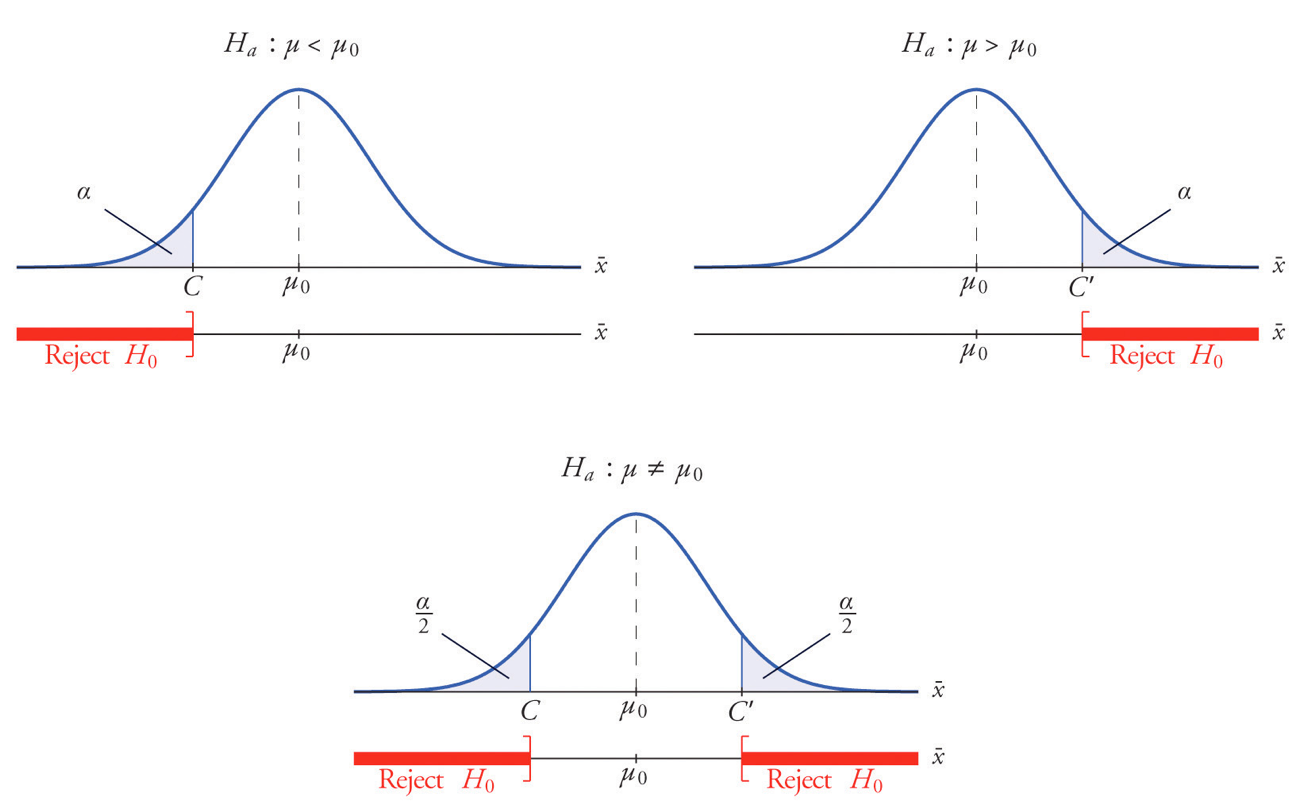 H0 : µ = µ0
α = 0.05
Upper-tail
test
Lower-tail
test
.05
.05
Critical valueC = -1.645
Critical valueC’ = 1.645
Two-tailed
test
.025
.025
Critical valuesC  = -1.96C’ =  1.96
56
https://saylordotorg.github.io/text_introductory-statistics/s12-testing-hypotheses.html
Hypothesis Testing Example #2
High schools in Asia place a heavier emphasis on testing than high schools in the U.S. Is it true that Asian students have greater test anxiety than U.S. students?

Test anxiety scores were measured for 277 Asian students:

The test anxiety score for U.S. students is thought to be 41.0.
Does the sample data show that Asian students have more test anxiety?
57
Hypothesis Testing Example #2, cont’d
Do a hypothesis test at the .05 level of significance.
Population parameter of interest:
µ = true mean of Asian students’ test anxiety score

Null hypothesis
H0 : µ = 41

Alternate hypothesis
Ha : µ > 41

Test statistic:
The null hypotheses
always has the equality.
58
Hypothesis Testing Example #2, cont’d
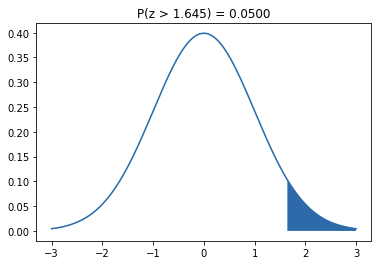 Ha : µ > 41
Upper-tail test
α = 0.05
H0 : µ = 41
Ha : µ > 41
1.645
Since 11.80 > 1.645, we must reject H0 at the .05 level of significance.Therefore, we conclude that the mean test-anxiety score of Asian students is indeed higher than the mean score of 41 for U.S. students.
59
Midterm Next Week!
Covers all material through today.
Understand the material in the lecture slides.
Understand the concepts of the lab assignments.
Know how to use Python to solve problems.

There will be a Jupyter notebook.
You will have 2 hours to complete it.

Open book, notes, internet ...
But not open neighbor. No messaging of any kind.

Sample: Fall 2020 midterm with solutions.
Short lecture afterward.
60
Midterm Format
Some multiple-choice and short-answer questions.
A Jupyter notebook containing problems.
Use a standard browser to access Canvas.
Open book, notes, laptop, internet.
No communication with anyone else during the exam.
 
Turn on your camera during the exam for proctoring.
The exam will be recorded.
61